Do the rich save more in Brazil?
Pedro Henrique Sant’Anna		Universidad Carlos III
Fábio Gomes 				Insper
Márcio Salvato			Ibmec - MG
Introduction
Motivation: understanding savings heterogeneity

Wellbeing = f(consumption)

Consumtpion/GDP > 50%, in general 

Our main goal:

How savings rate is related to current income?

How savings rate is related to lifetime (permanent) income?
Introduction
Dynan, Skinner e Zeldes (2004) 
In the U.S.A., the rich save more.

 Alan, Atalay e Crossley (2006)
In Canada, savings rate is constant.

Nothing has been done for a developing country , as Brazil
Introduction
Tax Policy

 Crisis policy
Heterogeneous Savings rate in respect to wealth (Permanent Income)
Public policy Evaluation
Literature Review
Literature Review
Keynes (1936) –  Savings rate are decreasing with income
It’s not the only theory who has this implication

Friedman (1957) 




Savings rate is constant with respect to permanent income
Positive Temporary shock on Income
Higher Income
Higher transitory Income
Higher Savings
Dynan, Skinner e Zeldes(2004)
Planned Bequest
Precautionary savings
Heterogeneous Savings Rate
Different discount factor
Heterogeneous Benefits from Social Security
Empirical Evidence
Database
Database
Brazilian Household Budget Surveys  2002-2003.

Data on the main features of the house and the residents, the collective and individual cost structure and individual income.

48.568 interviewed families.

We have to merge 13 different files
Create the identificator
Joinby command
Database
Three measures of Savings:

Net Income – Total Expenditure

Net Income – Expenditure with non-durable goods.

Net Income – Expenditure with non-durable goods excluding social security, vehicles leasing, health insurance and mortgage
Methodology and Results
Methodology
We estimate the following regression via Least Absolute Deviations:




Qreg command
qreg dep_var regressors [aweight = fator_set], quantile(50)
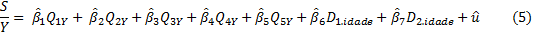 Result - LAD for current income
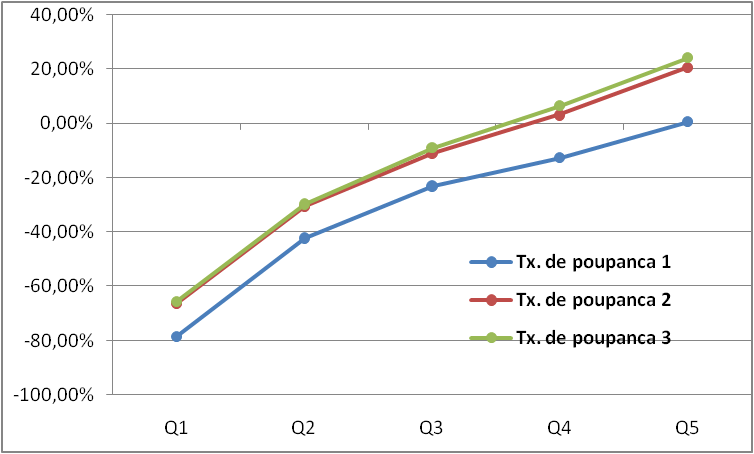 Table 2
Methodology
Relation between lifetime income and savings rate

Lifetime income need to be estimated

Measurement erros 

Alternative:  instruments for permanent income.
Food Consumption
Non-Durable Consumption
Education of the household.
All previous together
Methodology
(7)
2  stages regressions
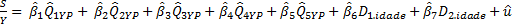 Results - LAD for permanent Income
Instruments – Non-Durable Consumption
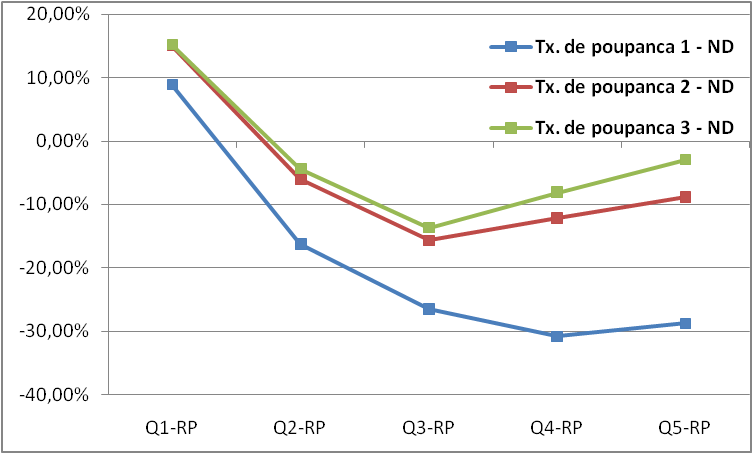 Tabela 3
Result - LAD for Permanent Income
Instrument – Food Consumption
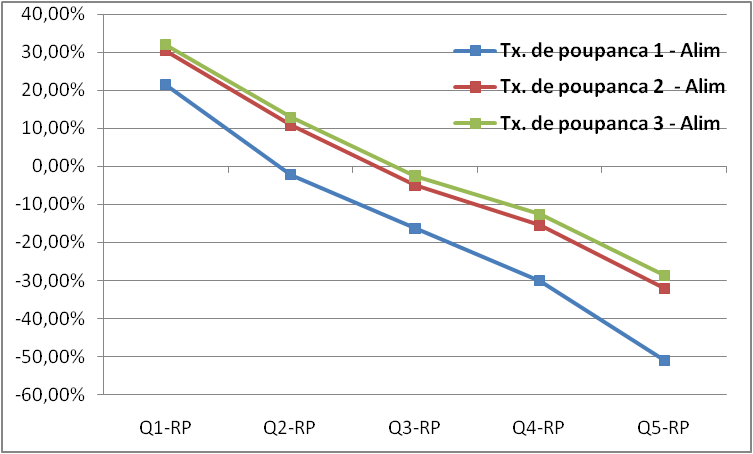 Tabela 3
Results - LAD for Permanent Income
Instruments – Education
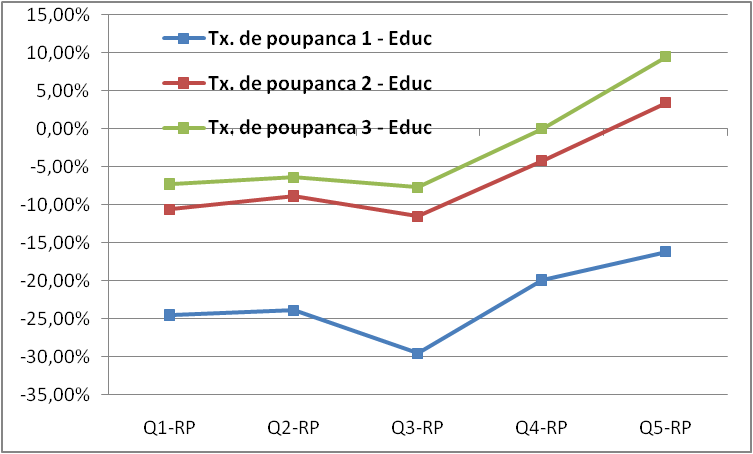 Tabela 3
Results - LAD for Permanent Income
Instruments – All together
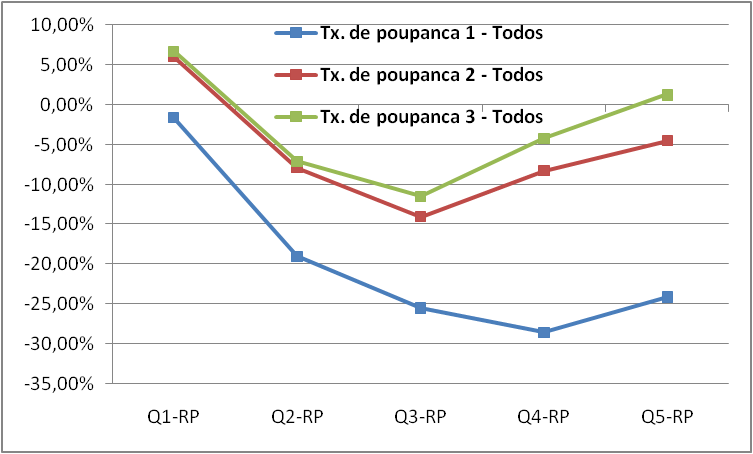 Tabela 3
Results
The results are sensible with respect the instrument used.

Education  migth be correlated with preference for savings, which is a error component. (ALAN; ATALAY; CROSSLEY, 2006).

Verify this hyphoteses:
Covariates for preferences for savings (education, religion, gender, color).
Results - LAD for Permanent Income with controls
Instruments – Non-durable goods consumption
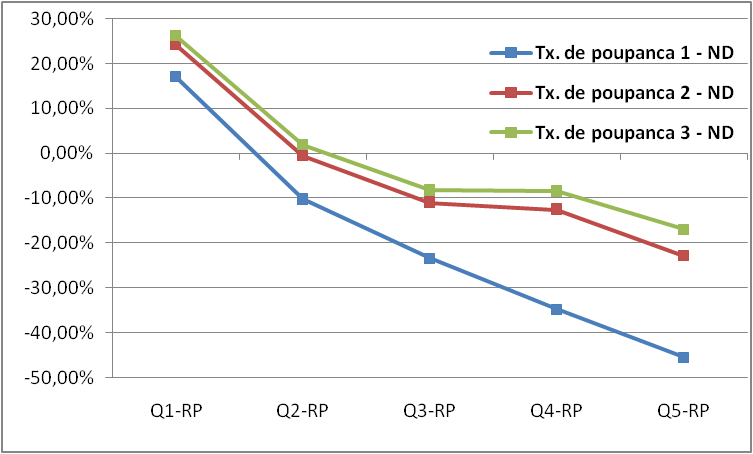 Tabela 5
Results - LAD for Permanent Income with controls
Instruments – Food Consumption
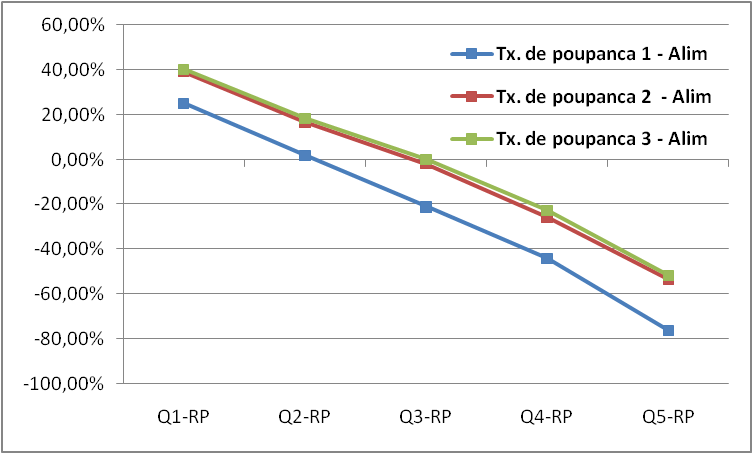 Tabela 5
Results - LAD for Permanent Income with controls
Instruments – Both
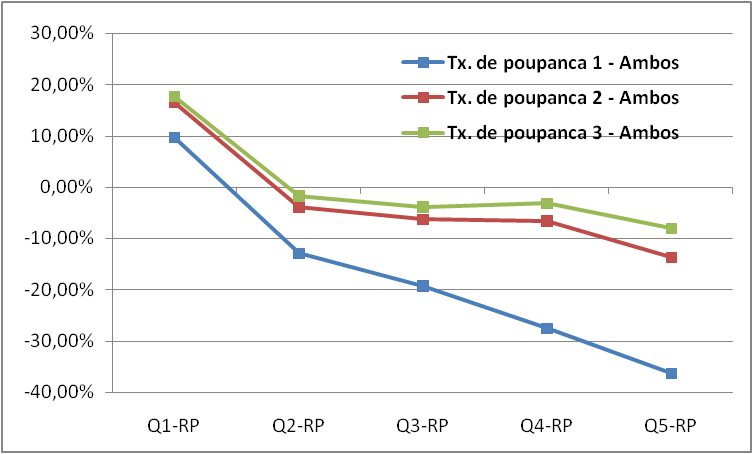 Tabela 5
Results
Poor  families save more 

Covariates
Education :  More educated people save more.
Religion: In general, does not matter
Color: not conclusive 
Gender:  Woman save less
Age:  Younger save less.
Final Remarks
Conclusion
In 2002-2003, the poor saved more than the rich in Brazil.

Possible Explanations:
Precautionary Savings
Conclusion
Limitations:

Permanetn Income is still not well estimated 
Inclusions of other variables correlated to the permanent income
Location;
Employment – sector and activity ;

Possible Extensions:

Include variables related to income uncertainty (Employment variables, in example);
Use a Pseudo-Panel date analysys using the other Household Surveys Available.
Backup
Tabela 2 – LAD para renda corrente
Voltar
Tabela 3 – LAD para renda permanente
Voltar
Tabela 4 – LAD para renda corrente com controles
Voltar
Tabela 5 - LAD para renda permanente com controles
Voltar
Tabela 5 - LAD para renda permanente com controles
Voltar